Educational Visits to M.K.Čiurlionis Museum  & V.K.Jonynas Gallery
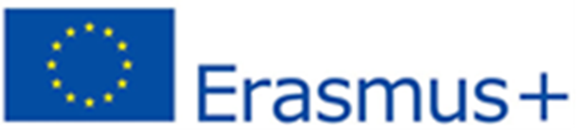 Let us bring Europe together for heritage – Let’s BET for heritage
 ERASMUS+ KA229 
Druskininkai ¨Ryto¨Gymnasium
June 6th, 2019
Project participants were divided into two international groups for the visits to two different museums.
In V. K. Jonynas Gallery students worked on the Questionnaire about Different Types of Arts.
After students fulfilled the task, our Art teacher Virginijus Sutkus moderated a discussion about the activities.
In M.K.Čiurlionis Museum Project Participants had a guided tour and later worked on creativity.
Creative Activities in M.K. Čiurlionis Museum
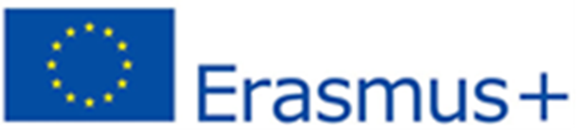 Thank you for being with us!
This project has been funded with support from the European Commission under the Erasmus+ Programme. This publication reflects the views only of the author, and the Commission cannot be held responsible for any use which may be made of the information contained therein.